SINAV KAYGISI SEMİNERİ
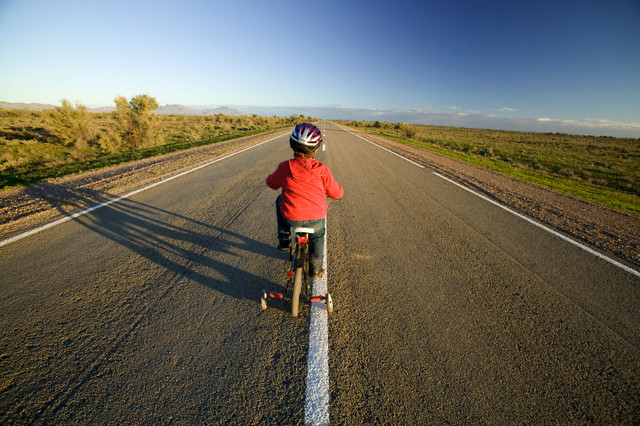 BAŞARI İÇİN BİR YERDEN BAŞLAMAK GEREKİYOR.. KORKMADAN…
SINAV ZAMANI YAKLAŞTI. BÜTÜN HAZIRLIKLARIMIZ TAMAM.
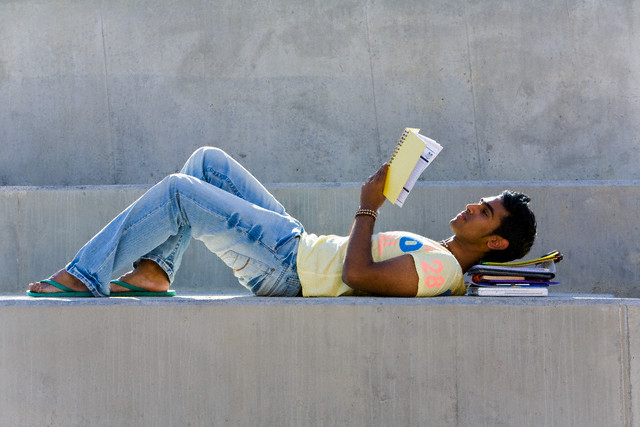 YIL BOYUNCA ÇALIŞTIK, ÇABALADIK.
YİNEDE ÖĞRENCİYİ RAHATSIZ EDEN DÜŞÜNCELER VARDIR. “ YA KAZANAMAZSAM… “ BU BAŞARISIZ OLMA KAYGISINDAN BAŞKA BİR ŞEY DEĞİLDİR.
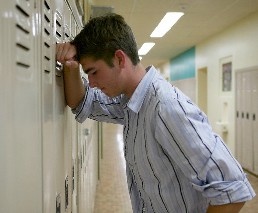 BU İNSANI OLUMSUZ ETKİLEYEN BİR DUYGUDUR.
KAYGI ; ÜZÜNTÜ, TASA, SIKINTI, ENDİŞE DEMEKTİR.
SIKINTI ; DEĞİŞİK NEDENLERDEN 
KAYNAKLANAN RUHSAL 
YORGUNLUK ANLAMINA GELİR.
TASA ; KEDER, GAM, KAYGI, TEDİRGİN EDİCİ DURUMDUR.
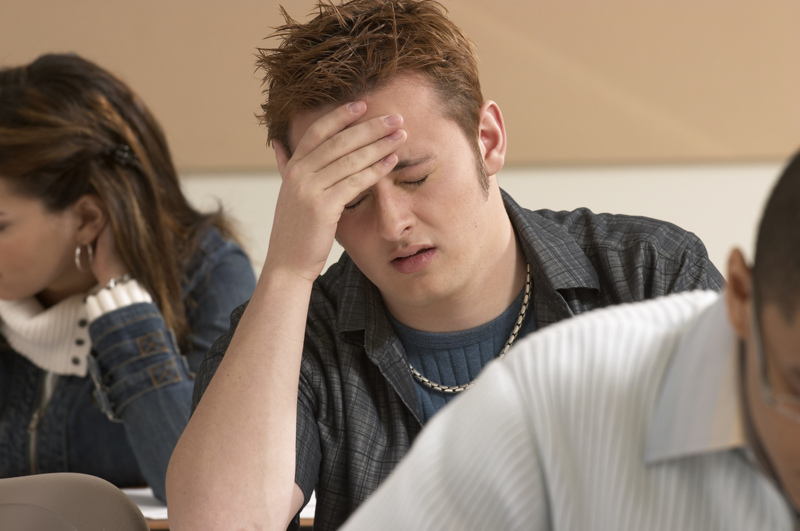 ENDİŞE İSE TASA, KORGU VE KAYGI ANLAMLARINI KARŞILAR.
KAYGILI ÖĞRENCİ 
SIKINTILI ÖĞRENCİ
TASALI ÖĞRENCİ
DERTLİ ÖĞRENCİ
GAMLI ÖĞRENCİ
STRESLİ ÖĞRENCİ
KORKULU ÖĞRENCİ
ÇALIŞAN ÖĞRENCİ 
BAŞARILI ÖĞRENCİ
DÜZENLİ ÖĞRENCİ
PLANLI ÖĞRENCİ
İRADELİ ÖĞRENCİ
AMAÇLI ÖĞRENCİ
GAYRETLİ ÖĞRENCİ
KAYGILI ÖĞRENCİ KAZANDIĞI VE KAZANAMADIĞI DEĞİŞİK ANLARI CANLANDIRIR. HAYALİNDE ÇEVRESİNİN TEPKİSİNİ ÖLÇER. SUSADIKÇA DENİZ SUYU İÇEN BİR İNSANIN MİSALİ.
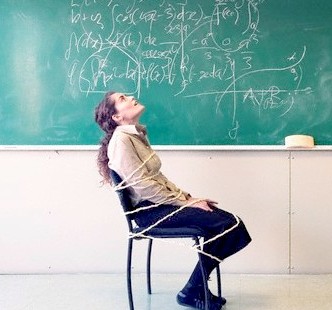 ÖĞENCİLERİN YOĞUNLAŞTIKLARI KAYGI ALANLARI
SINAV SONUCU
SINAVA HAZIRLIK
SINAVLARA HAZIRLIKLA    İLGİLİ KAYGILAR
YETERİ KADAR HAZIRLANA BİLDİM Mİ ?
YAPTIKLARIM YETERLİ Mİ ?
EKSİKLİKLERİMİ NASIL   GİDEREBİLDİM Mİ ?
BAŞKALARI GİBİ ÇALIŞABİLDİM Mİ ?
SINAVLARA HAZIRLIKLA İLGİLİ KAYGILAR
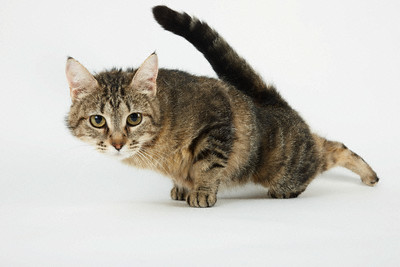 HERKES HAZIRLANDI BEN HAZIRLANAMADIM.
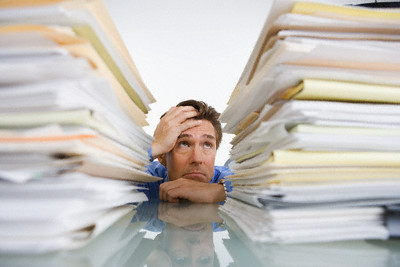 HERKES GİBİ DEĞİLİM GALİBA.
ÖĞRENCİLERİN BU TÜR DÜŞÜNCELERE KENDİLERİNİ AŞIRI DERECEDE KAPTIRMALARI VE SAPLANTI HALİNE GETİRMESİ AŞIRI SINAV KAYGISINA NEDEN OLMAKTADIR.
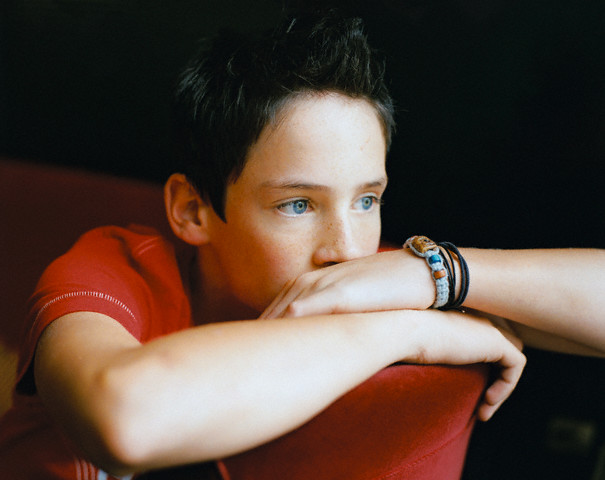 HERŞEY KAFAMIZIN İÇİNDE OLUŞMAKTADIR.
YAŞAMDAN BEKLENTİLERİNİZİ  SÜREKLİ TEKRAR EDİN.
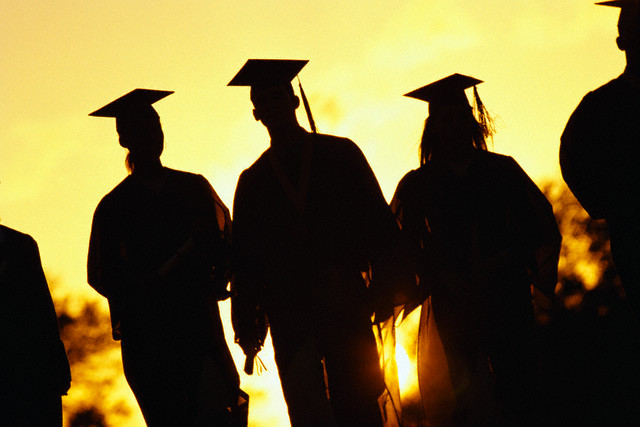 SINAV SONUCU İLE 
İLGİLİ KAYGILARA GELELİM.
ACABA KAZANABİLECEK MİYİM ?
ACABA KAZANABİLECEK YETENEĞİM VAR MI ?
İSTEDİĞİM OKULU KAZANABİLECEK MİYİM ?
İSTEDİĞİM PUANI ALABİLECEK MİYİM ?
YA KAZANAMAZSAM  BEN !
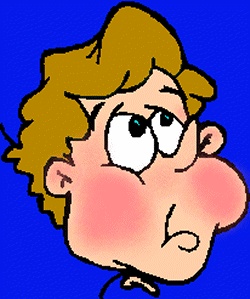 SONRA AİLEME NE DERİM ?
ARKADAŞLARIMIN BANA NASIL  BAKAR ?
SOKAĞA ÇIKABİLİR MİYİM ?
ÇEVREDEKİLER NE DÜŞÜNÜR ?
ÖĞRENCİ SINAVDA BİLE SINAV SONUCU İLE İLGİLİ KAYGILARI YOĞUN BİR BİÇİMDE YAŞAYABİLİR.
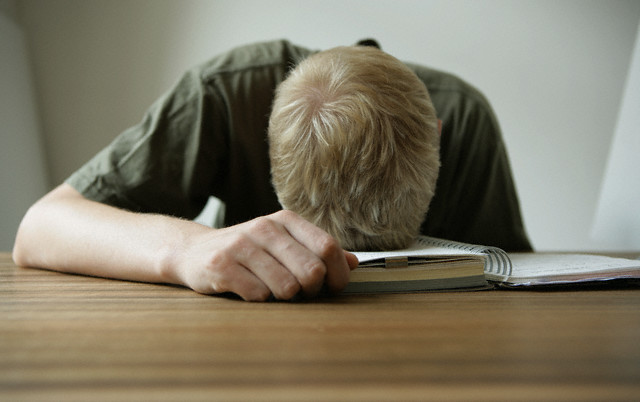 SINAVDA HEYECANLANMAK SINAV SONUCUNU DÜŞÜNMEKLE İLGİLİDİR.
OLUMSUZ DÜŞÜNCELER
YARISINA KADAR DOLU SU BARDAĞINI GÖSTERİP “ NE GÖRÜYORSUNUZ ? “ 
DENDİĞİNDE : BAZILARI YARISINA KADAR DOLU BİR BARDAK, BAZILARIDA 
YARISINA KADAR BOŞ BİR BARDAK DİYECEKTİR.
?
BARDAĞIN DOLU KISMINI GÖRENLER OLUMLU DÜŞÜNENLERDİR.
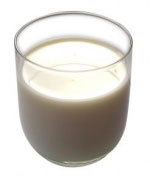 BOŞ KISMINI GÖRENLER 
OLUMSUZ DÜŞÜNENLERDİR.
BARDAĞIN BOŞ KISMINI GÖREN ÖĞRENCİLER ÇALIŞMA SÜRECİNDE YADA HERHANGİ BİR DURUMDA BİR ZORLUKLA KARŞILAŞTIKLARINDA HEMEN OLUMSUZ DÜŞÜNMEYE BAŞLARLAR.
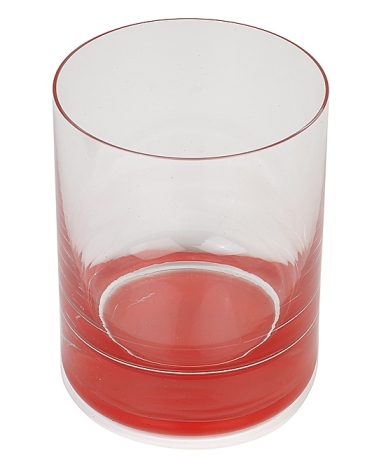 HER ZAMAN OLUMLU DÜŞÜNÜN. HİÇBİR ŞEY SİZDEN DEĞERLİ OLAMAZ.
BARDAĞIN YARISINI BOŞ GÖRENLER BEN BAŞARAMAYACAĞIM. ZATEN BOŞUNA ÇALIŞTIM. BEN NİYE BÖYLEYİM ?
NE ZAMAN HERŞEY  İSTEDİĞİM GİBİ GİDECEK ?
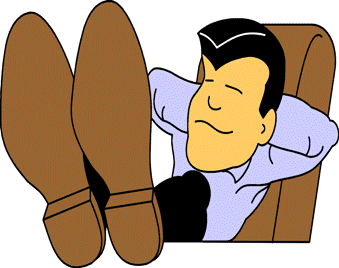 BIKTIM USANDIM VALLA.
HEMEN TESLİM OLMAYIN.
BU ÖĞRENCİLERİN KENDİLERİNE BU ŞEKİLDE ACIMASIZCA DAVRANMALARI VE ZİHİNLERİNİ BÖYLE OLUMSUZ DÜŞÜNCELERLE DOLDURMALARI KAYGIYI ARTIRIR.
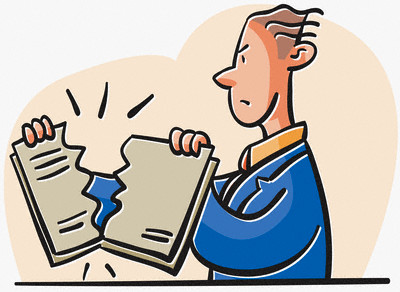 HİÇ SİZİN
MERDİVENDEN İNME KAYGINIZ OLDU MU ?
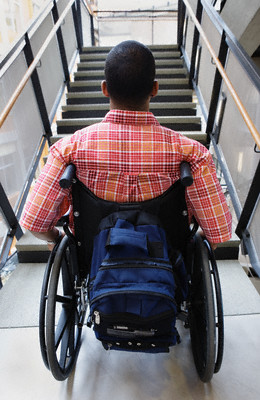 YA BİR AĞIRLIĞI KALDIRAMAMA ?
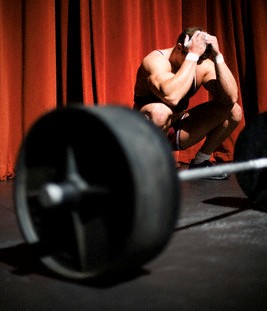 SİZE BİR
HİKAYE  ANLATALIM
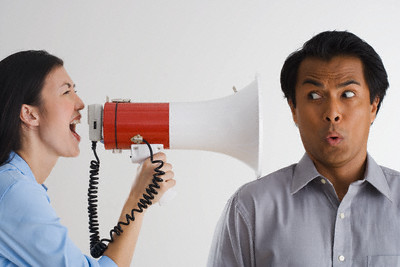 DİKKATLİ DİNLEYİN
BİR ÖĞRENCİ OKULA GEÇ KALMA ENDİŞESİ İLE SABAH KALKACAĞI VAKTE SAATİNİ KURUP YATARSA VE SABAH O SAATTE DE YİNE OKULA GEÇ KALMA KAYGISIYLA İŞLERİNİ YAVAŞTAN ALMADAN KAHVALTISINI YAPIP EVDEN ZAMANINDA ÇIKARSA :
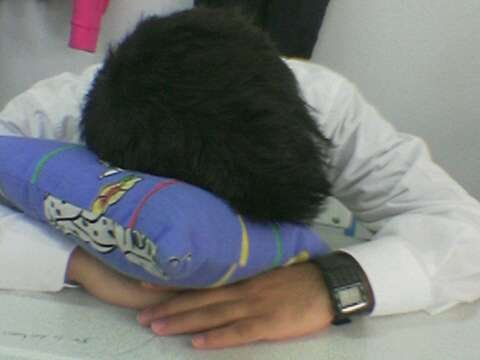 BU KAYGI FAYDALIDIR.
ÇÜNKÜ BU KADARLIK BİR KAYGI BU ÖĞRENCİDE SORUMLULUK DUYGUSUNU OLUŞTURMUŞ VE BU DUYGU SAYESİNDE YAPMASI GEREKENİ YAPMIŞTIR.
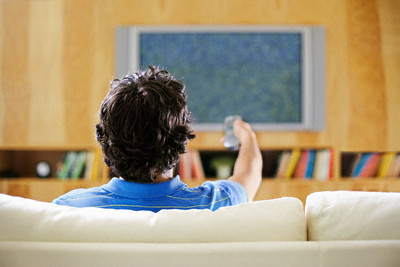 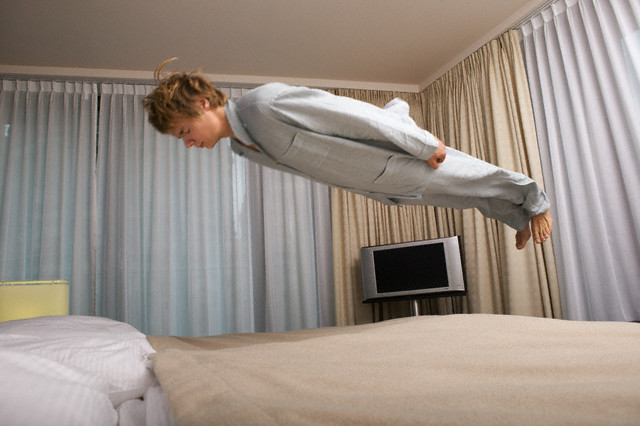 BAŞKA BİR ÖĞRENCİ YİNE SABAH OKULA GEÇ KALMAMAK İÇİN SAATİ 
KURARSA,
ANCAK KAYGININ ŞİDDETİNDEN DOLAYI BUNA GÜVENMEYİP SABAHA KADAR UYUYAMAZSA, YA SABAH KARŞI UYUYACAK OKULA GERÇEKTEN GEÇ KALACAK.
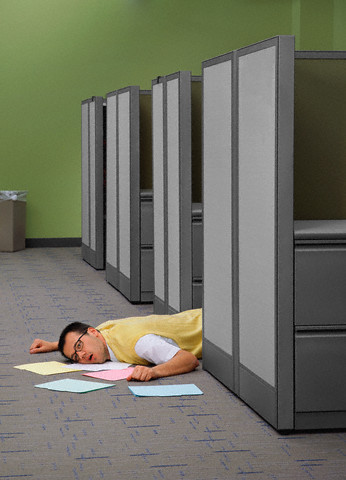 VEYA OKULDA UYUYACAK, OKULA GİTMESİNİN AMACI OLAN DERSLERİ 
DİNLEYEMEYECEK, SINAVI VAR İSE SINAVDA UYKULU OLACAK.
ZARARLI KAYGI GECE UYUYAMAYAN ÖĞRENCİNİN  DURUMUNA BENZER.
BİRİNCİ ÖĞRENCİ AMAÇLADIĞINI BAŞARABİLİRKEN İKİNCİ ÖĞRENCİ AMACI GERÇEKLEŞTİREMEZ. OYSA AMAÇLAR VE HATTA  İMKANLAR  AYNI  İDİ.
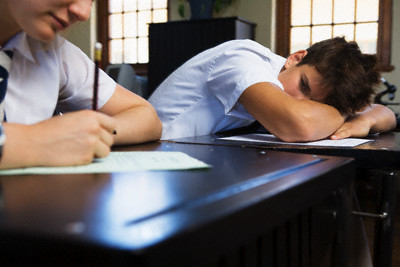 KAYGI’NIN NEDENLERİ
OLUMSUZ DÜŞÜNCELER.
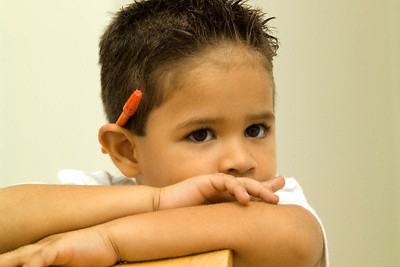 KENDİNE GÜVENSİZLİK.
KAYGININ GİDERİLMESİ
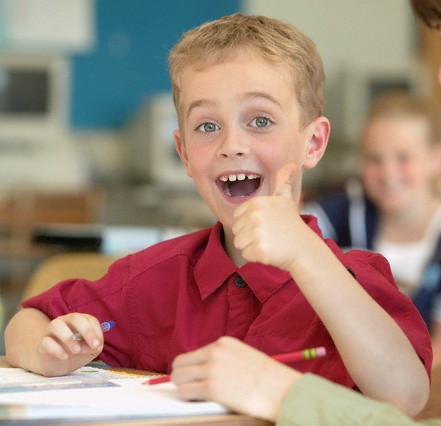 KAYGI BELKİ TAMAMEN GİDERİLEMEYEBİLİR; ANCAK ZARARLI OLAMAYACAK ÖLÇÜLERE ÇEKİLEBİLİR.
MESELA SINAVA GEÇ KALMA KORKUSU TAŞIYAN BİR ÖĞRENCİ GEREKLİ ÖNLEMLERİ ALDIĞI ZAMAN GEÇ KALMAYACAĞINI DÜŞÜNEREK BU KAYGISINI YENEBİLİR.
DÜŞÜNCELER GAYELERİ DOĞURUR. GAYELER EYLEME DÖNÜŞÜR. EYLEM ALIŞKANLIKLARI OLUŞTURUR. ALIŞKANLIKLARDA KARAKTERİ BELİRLER.
TRYON EDWARS
UNUTMAYALIM Kİ BİLİNÇALTIMIZ HERŞEYİ NOT EDER.
BEN BAŞARISIZIM. TEMBELİM. HEYECANLIYIM. ÇOK HATA YAPIYORUM. SINAVDAN ÇOK KORKUYORUM.
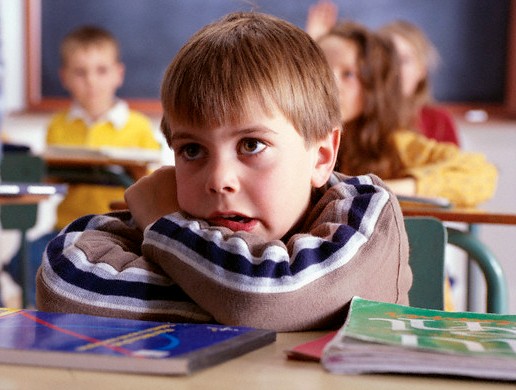 BU OLUMSUZ DÜŞÜNCELERİ AKLINIZDAN GEÇİRMEYİN.
OLUMSUZ İFADELRLE KENDİNİZİ YÖNLENDİRMEYİN.
kazanamayacağım
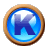 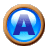 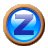 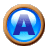 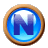 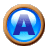 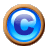 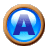 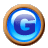 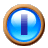 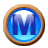 yapamam
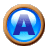 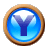 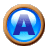 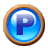 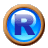 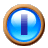 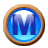 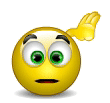 umutsuzum
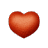 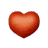 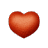 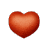 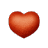 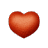 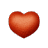 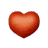 çalışamam
ÇALIŞIRIM
ANLIYORUM
anlamıyorum
bittim ben
İRADELİYİM BEN
BEN KAZANACAĞIM.
BEN BAŞARACAĞIM.
BEN KORKMUYORUM.
BEN HAZIRLIKLIYIM.
KENDİNİZE İYİ DAVRANIN VE OLUMLU DÜŞÜNÜN.
KENDİNİZE DEĞER VERİN VE KAYGIDAN UZAKLAŞIN. SİZ DEĞERLİSİNİZ.
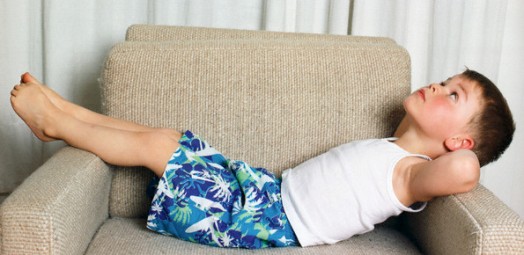 SON AŞAMADA  ZİHİNDEN GEÇEN BU DÜŞÜNCELERİ İYİ, OLUMLU DÜŞÜNCELERLE DEĞİŞTİRMEYİ DENEYEBİLİR.
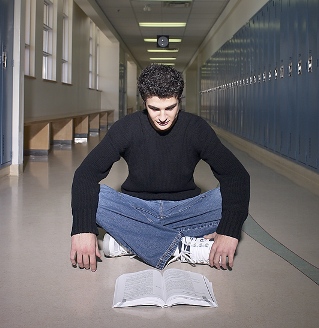 BAŞARILI İNSANI BELİRLEYEN İLK ÖZELLİK TUTUMUDUR.
LOWEL PEACOCK
KİŞİ OLUMLU TUTUM VE DÜŞÜNCELERE SAHİPSE, ZORLUKLARLA UĞRAŞMAYI SEVİYOR VE ONLARIN ÜSTESİNDEN GELMEKTEN HAZ DUYUYORSA, BAŞARILARININ YARISINI GERÇEKLEŞTİRMİŞ SAYILIR .
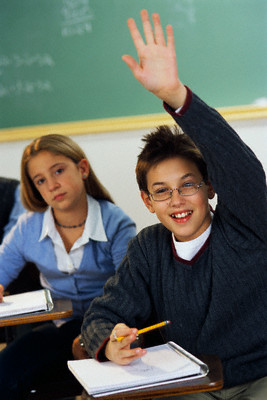 DEĞİL Mİ ?
İNSANIN İÇİNDE HER ZAMAN İKİ SES VARDIR.
BİRİ FELAKAT TELLALI
BİRİ POZİTİF ENERJİ 
     VERİR.
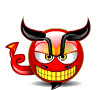 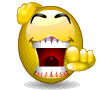 SİZİNSE POZİTİF ENERJİ ÇİNİZDEN EKSİK OLMASIN...
YOLUN SONUNDA GÜZEL BİR YAŞAM SİZİ BEKLİYOR.
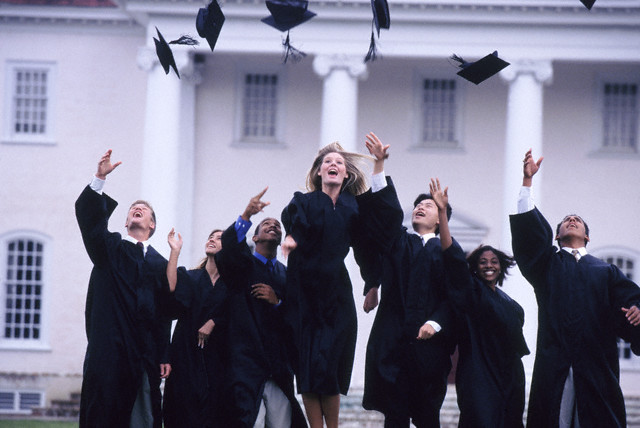 KENDİNİZE GÜVENİN VE KENDİNİZE DEĞER VERİN.
UNUTMAYINIZ Kİ ZORLUKLAR BAŞARIYI KAMÇILAR...
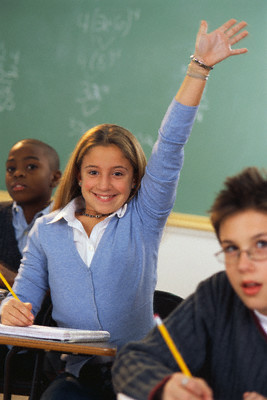 MUTLAKA...
KENDİNİZE VERDİĞİNİZ DEĞER ÖLÇÜSÜNDE BAŞARILI OLUR    VE KAYGINIZI YENERSİNİZ.
RAKİBİNİN İSMİNDEN KORKAN BİR SPORCU NASIL BAŞARILI OLABİLİR.
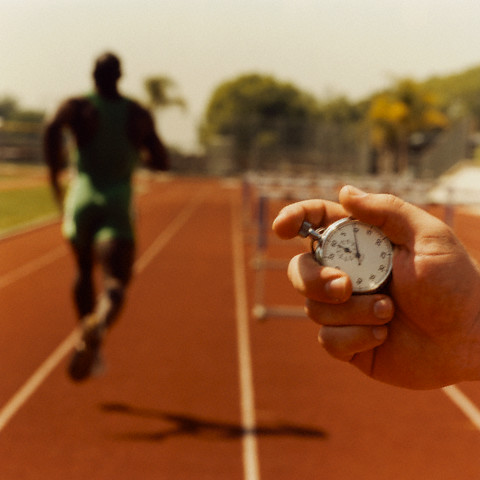 BİR DÜŞÜNÜN.
GERÇEKLERİ GÖRMEK BAŞARI 
KAPI AÇAR, KAYGIYI AZALTIR.
KİMSE GÖRMEK İSTEMEYENLER 
KADAR KÖR DEĞİLDİR. 
JONATHAN SWİFT.
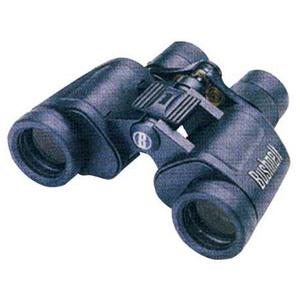 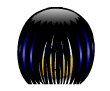 DEĞİL Mİ ?
FİZİKSEL EGZERSİZ VE
SPOR KAYGI DÜŞMANIDIR.
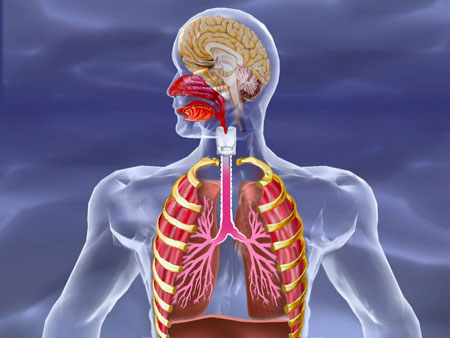 KAYGI DAMARLARDA DARALMAYA
VE DOLAYISIYLA HÜCREYE GİDEN KANIN  VE KANIN TAŞIDIĞI OKSİJENİN AZALMASINA NEDEN OLUR.
NEFES EGZERSİZİ VE DÜZENLİ FİZİKSEL  EGZERSİZ DAMARLARI GENİŞLETİR,
HÜCRELERE GİDEN KANIN ARTMASINI SAĞLAR,
VUCUTTA RAHATLAMAYA SEBEP OLAN HORMONAL  MADDELERİN 
SALGILANMASINA KAPI AÇARKEN KAYGIYA  NEDEN OLAN HORMONAL MADDELERİN SALGILANMASINIDA ÖNLER.
NEFES EGZERSİZİ
NEFES AĞIR VE DERİNDEN ALINMALIDIR. BURUNDAN ALINMALIDIR. YAVAŞ ALINMALIDIR.
HIZLI ALINIRSA  BURUN ÇEPERLERİ YAPIŞACAK, CİĞERLERİN ORTASI DOLACAKTIR.
OYSA SAĞLIKLI NEFESTE CİĞERLERİN 
TAMAMI DOLMALIDIR.
NEFES ALIRKEN ARALAR VERİLMELİDİR. 
SIK SIK NEFES ALMAK BEYİN 
MERKEZİNDE KABONDİOKSİT 
MİKTARINI  ARTIRIR.
BEDENİ KONTROL ETMEK SOLUNUMLA BAŞLAR. DOĞRU VE DERİN NEFES ALMAK DAMARLARI GENİŞLETİR. KANIN BEDENİN EN UÇ NOKTALARINA KADAR, GİTMESİNİ SAĞLAR. KANDAKİ OKSİJENDE BÖYLECE VUCUTTA YAYILIR.
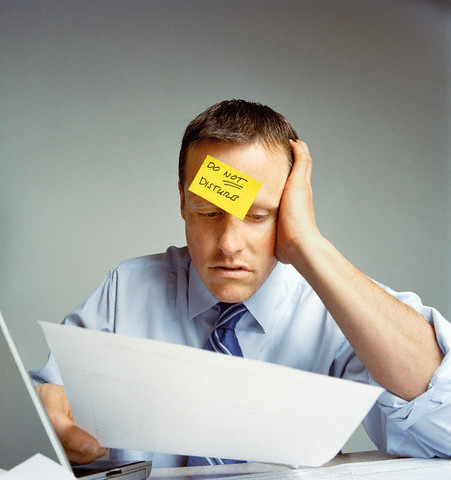 ÖYLEYSE NEFES ALMA ÇALIŞMALARI YAPIN. ÖNCE ARKANIZA YASLANIN.
BURNUNUZDAN DERİN DERİN NEFESLER  ALIN.
NEFESİ 3 – 4 SANİYE 
İÇİNİZDE TUTUN.
SONRADA AĞZINIZDAN BIRAKIN. 6-7 KEZ TEKRAR EDİN. OKSİJEN KİŞİ İÇİN ÇOK ÖNEMLİ OLMAKLA BERABER KİŞİNİN ALDIĞI OKSİJENİN YÜZDE YİRMİSİNİ BEYİN KULLANIR.
BEYİNE DAHA FAZLA OKSİJEN GİTMESİNİ SAĞLAYACAK NEFES ÇALIŞMALARI SİZİ 
GEVŞETECEK, RAHATLATACAK,
 ZAMANLADA  KAYGINIZI 
KONTROL ETMENİZİ SAĞLAYACAKTIR.
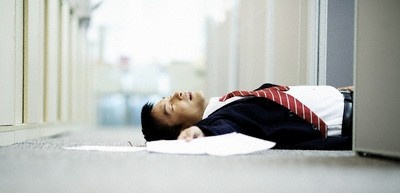 GÖZLERİNİZİ KAPATIN. SAĞ ELİNİZİ GÖBEK ALTINA KOYUN. SOL ELİNİZİ KALP HİZASINDA GÖĞSÜNÜZE. YAVAŞ YAVAŞ BURNUNUZDAN NEFES ALMAYA BAŞLAYIN.
CİĞERLERİNİZ TAM OLARAK DOLUYOR, CİĞERLERİNİZDEKİ HAVA DİYAFRAMA BASKI YAPIYOR, KARIN BOŞLUĞUNUZ ŞİŞİYOR VE GÖBEK  ALTINDAKİ ELİNİZ DIŞARIYA DOĞRU İTİLİYORSA İŞLEMİ DOĞRU YAPMIŞSINIZ.
HER ZAMAN OLUMLU
 DÜŞÜNMEYE ÇALIŞIN.
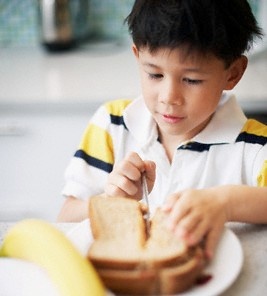 GÜNE KAHVALTI YAPARAK  BAŞLAYIN.  BESLENMENİZE  DİKKAT EDİN.
SORUNLARINIZI, SIKINTILARINIZI ÇEVRENİZDE Kİ İNSANLARLA  PAYLAŞIN.  AİLENİZLE, REHBER ÖĞRETMENİNİZLE, 
ARKADAŞLARINIZLA.
NEŞELİ OLMAYA ÇALIŞIN.
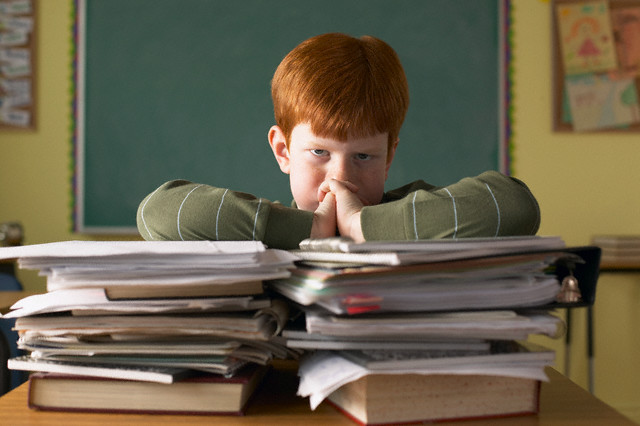 BAŞKALARI ADINA DÜŞÜNMEYİN.  
BAŞKALARININ SİZİN İÇİN NE DÜŞÜNECEKLERİNİ DÜŞÜNEREK 
GEREKSİZ YERE KENDİNİZİ 
YIPRAMAYIN.
AZİMLİ OLUN VE HEDEFLERİNİZE 
ULAŞABİLMEK İÇİN ÇALIŞIN. KENDİNİZE  DEĞER VERİN.
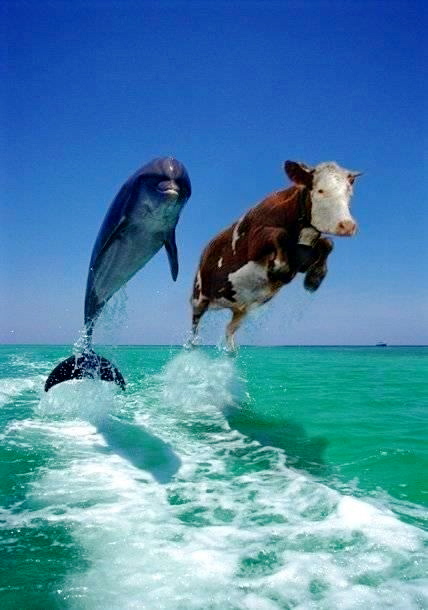 BİR BİREY OLDUĞUNUZU DÜŞÜNÜN.
KENDİNİZİ BAŞKALARI İLE KIYASLAMAYIN.
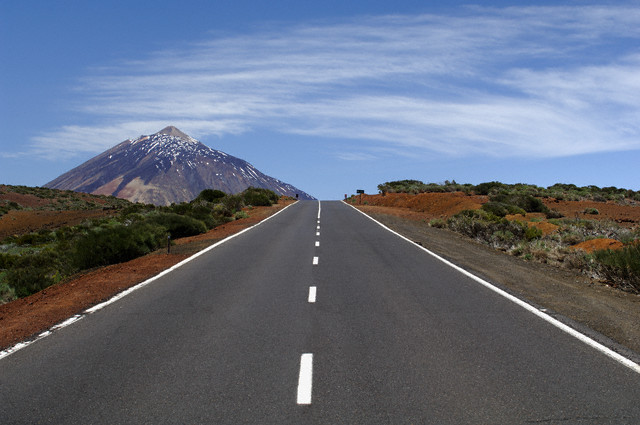 NEREYE GİTTİĞİNİ BİLMİYORSAN GİTTİĞİN YOLUN BİR ÖNEMİ YOKTUR.
SINAV SONUCU İLE İLGİLİ KAYGI GELECEKLE İLGİLİ BİR KAYGIDIR. AMA GELECEK HENÜZ GELMEMİŞTİR. GELMEMİŞ BİR GELECEKTE NELER YAŞANACAĞINI KİMSE BİLEMEZ.
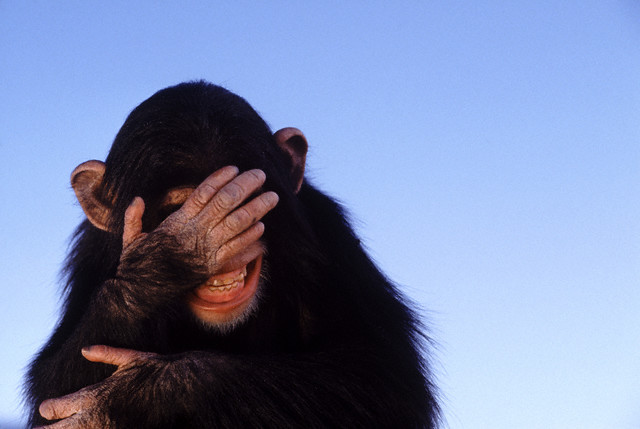 BİLİNMEYEN ŞEYLERDEN DOLAYI ENDİŞELENMEYİN.
SEMİNER BİTMİŞTİR. SORULARINIZI SORABİLİRSİNİZ.
AHMET TOPLU
REHBER ÖĞR.